Higher Education Emergency Relief Fund (HEERF), Back to Reality Roundtable Discussion
Lisa Koretoff, Director of Financial Aid
Guilford Technical Community College
Sharon J. Oliver, Director of Financial Aid 
North Carolina Central University
Spring Conference    April 3 – 6, 2022
1
Agenda
Campus Funding Initiatives
Roundtable Discussion
General
Administrative
Funding
Reporting
HEERF Return to Reality
Spring Conference    April 3 – 6, 2022
2
Campus Funding Initiatives - GTCC
Emergency Aid – Direct Payments to All Enrolled Students (CU and CE) – no application required
HEERF Retention and Graduation Financial Resources and Support ​
Technology – Laptop giveaway, hotspots
Waived Fees (Summer 2020 through Fall 2022)​
Expanded WiFi access throughout campus and parking lots ​
Campus Store Discount
Student Account Balances​
Vaccination Awards via Castlebranch verification​
Spring Conference    April 3 – 6, 2022
3
Campus Funding Initiatives - NCCU
Emergency Aid – Direct Payments to Students
HEERF Retention and Graduation Financial Resources and Support ​
Technology – Laptop Bundle (Laptop and Headset Bundle) ​
Free Summer Tuition and Fees (Summer 2021 and 2022)​
Housing Allowance ​
Book Grant ​
Student Account Balances​
Vaccination Tuition and Fees Scholarships​
Loan Cancellations for Graduates
Spring Conference    April 3 – 6, 2022
4
General
G1.   	What innovative ways have you expended Institutional HEERF 	Funds to support your institution as well as students?

G2.	Which campus partner processed emergency aid and other 	HEERF initiatives?
Spring Conference    April 3 – 6, 2022
5
Administrative
A1.	What action or plans have you implemented to replace HEERF 	initiatives or funds?

A2.	What are the pros and cons of administering HEERF funds?

A3. 	How are emergency funds administered/posted on your 	campus?
Spring Conference    April 3 – 6, 2022
6
Funding
F1.	Did you designate HEERF funds for future quarters for 2022, 	2023, and 2024?  If yes, would you please share the specific 	purpose or budget objective?  Is an extension required to reserve 	funds for future quarters?

F2.	Will your institution request additional HEERF funds through the 	Supplemental Support under the American Rescue Plan (SSARP) 	program? If so, please share the specific category or purpose?
Spring Conference    April 3 – 6, 2022
7
Reporting
R1.	Are you prepared for the new requirements for quarterly 	reporting?  Based on the changes, it is anticipated it will take 5 		hours compared with 2 hours to complete. 

R2.	Have you viewed the annual report new requirements for 2020-	21?  Do you have questions regarding the changes to the annual 	report?

R3.	Who is responsible for HEERF reporting at your institution?
Spring Conference    April 3 – 6, 2022
8
HEERF Return to Reality - GTCC
Emergency Aid Funding Depleted Notification to be Issued Spring 2022  ​
Refer emergency needs to Titan Link office – application required
Reinstate award limitations (amounts and frequency) to pre-COVID levels
Utilize Finish Line and Project Success grants
Asking Foundation to fundraise for emergency needs fund
Continue automatic emails to students with EFCs higher than 0 to improve awareness of PJ opportunities.
Spring Conference    April 3 – 6, 2022
9
HEERF Return to Reality - NCCU
Emergency Aid Funding Depleted Notification Issued Spring 2022  ​
Fund disseminated in two disbursements​
Encouraged to reserve and save funds ​
Reduce the amount of support for direct cost​
establish a fund maximum of $5000​
Limit support to special populations ​
prospective graduates​
time to degree – earn 30 credit hours annually
Increase Scholarship Webinars and PJ Sessions
Spring Conference    April 3 – 6, 2022
10
Platinum Level Supporters
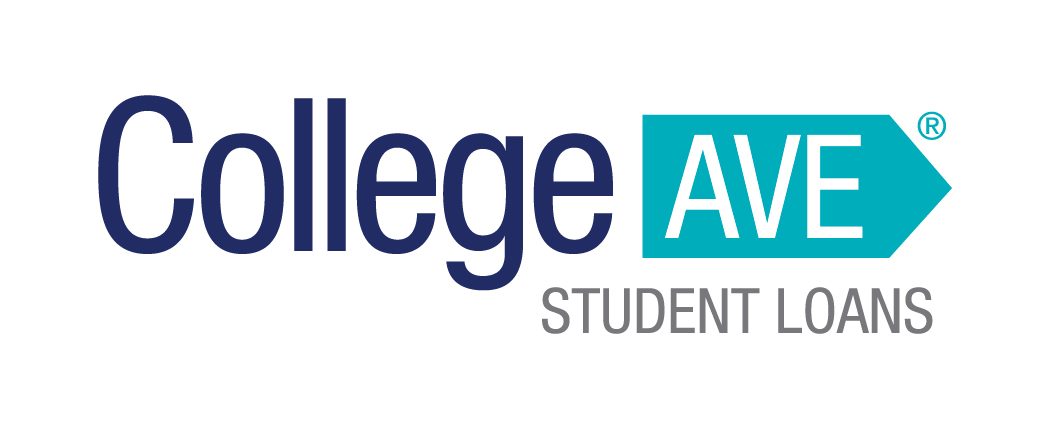 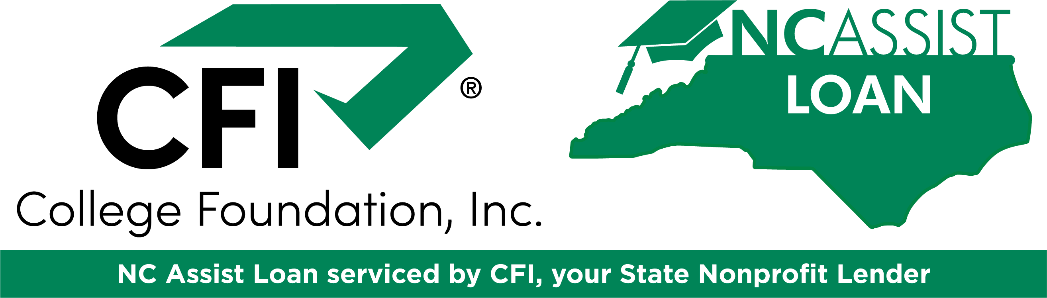 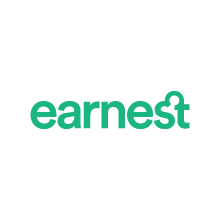 Spring Conference    April 3 – 6, 2022
11
Gold Level Supporters
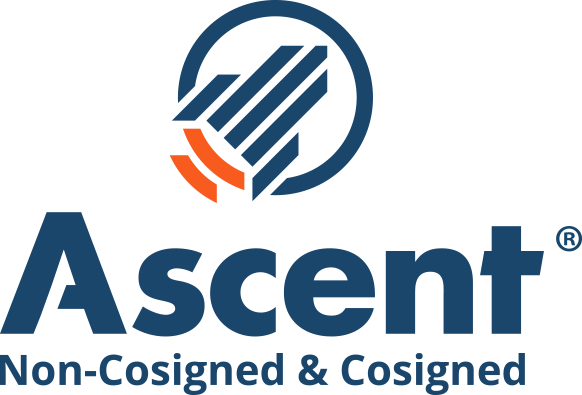 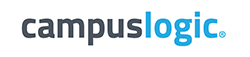 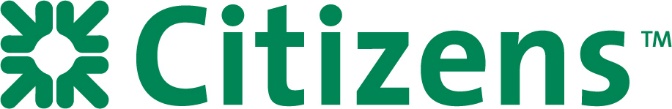 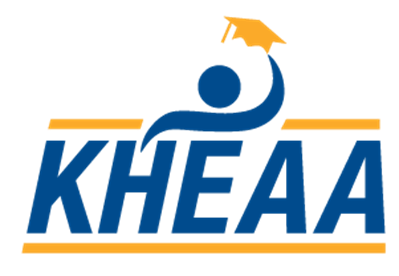 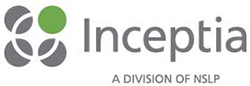 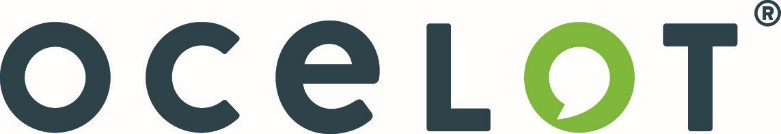 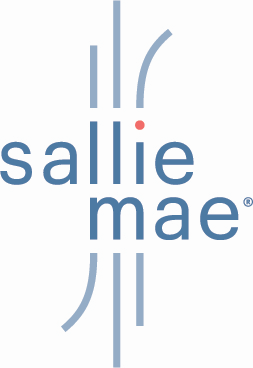 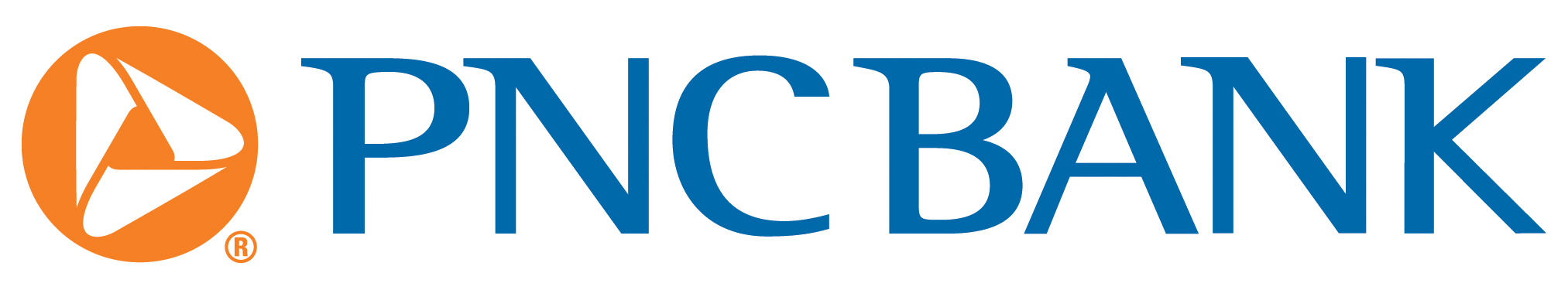 Spring Conference    April 3 – 6, 2022
12
Silver Level Supporters
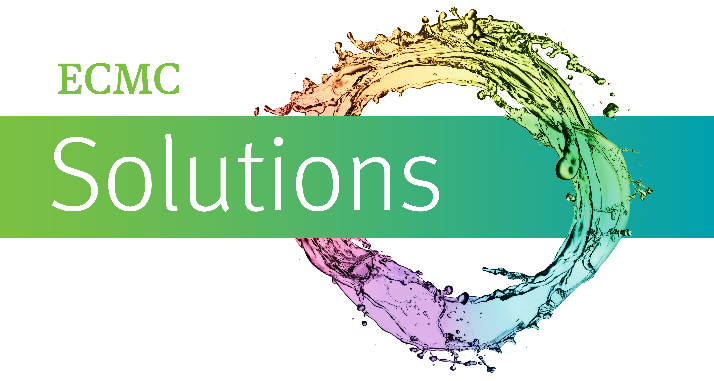 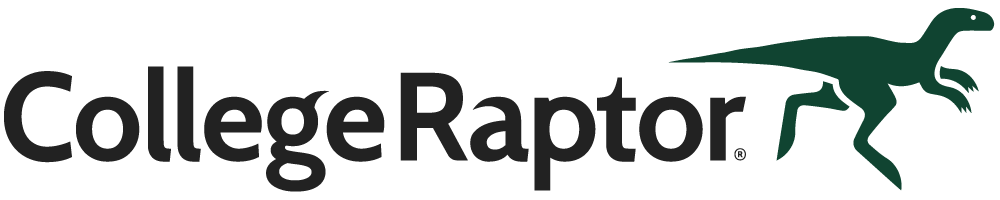 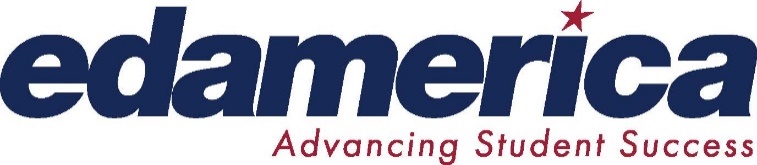 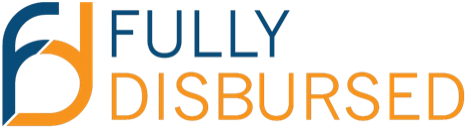 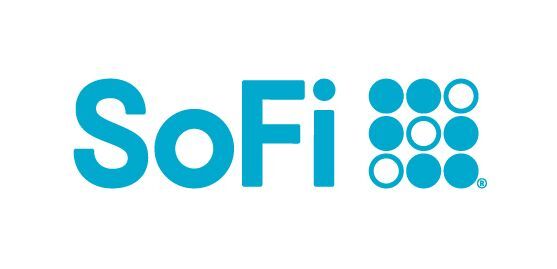 Spring Conference    April 3 – 6, 2022
13
Bronze Level Supporters
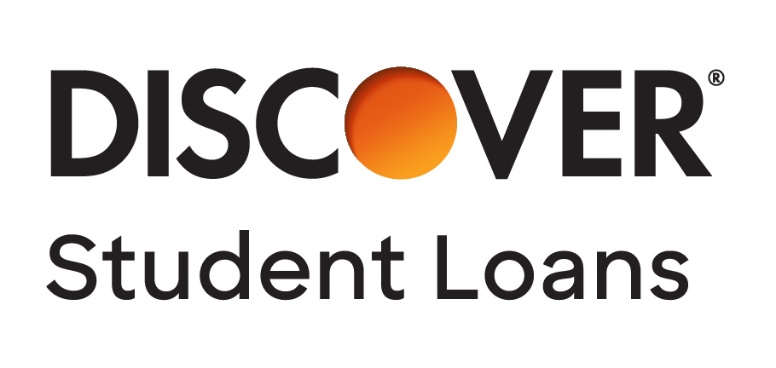 Spring Conference    April 3 – 6, 2022
14